라라라 웃어요
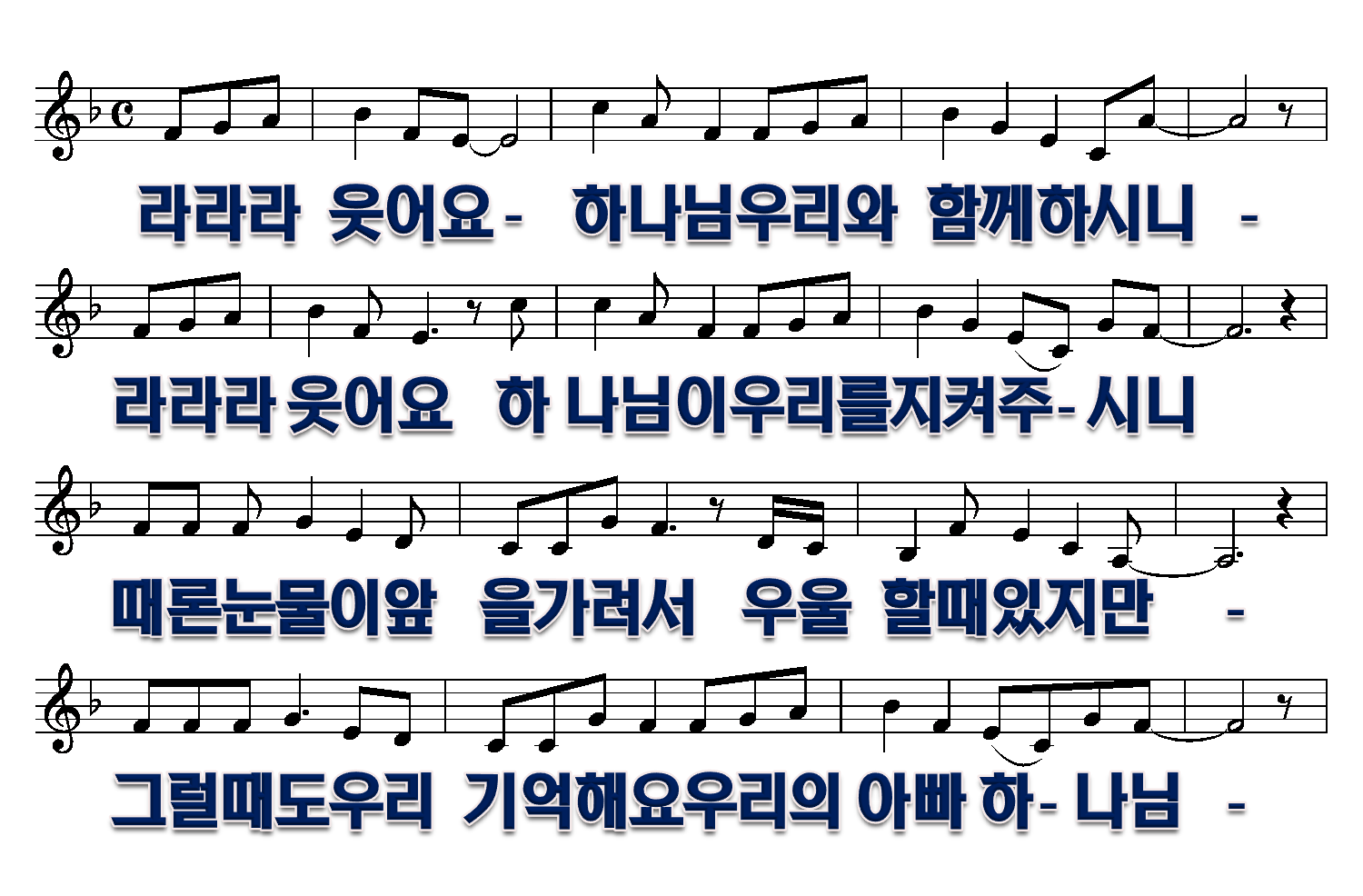 1/2
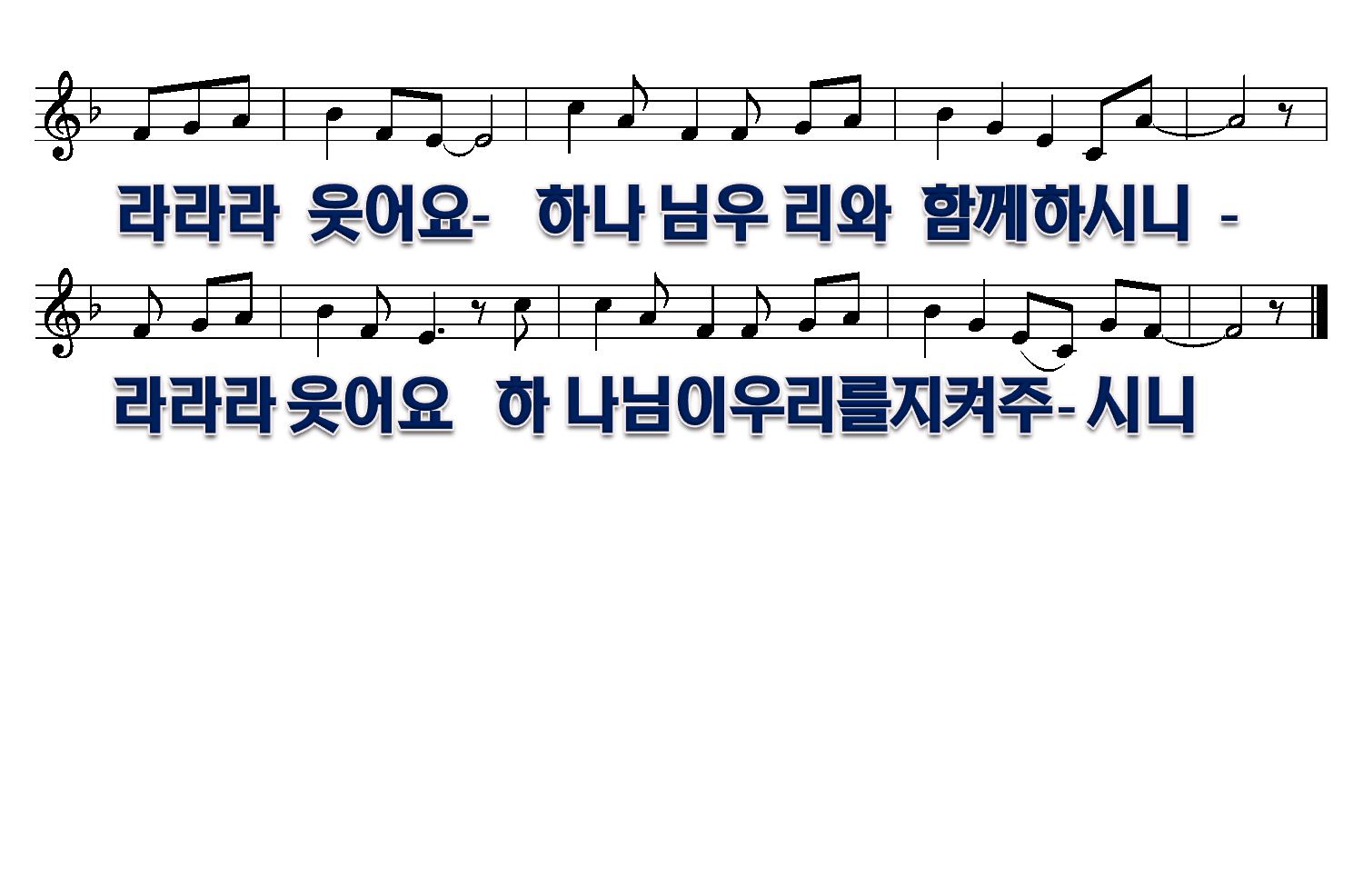 2/2